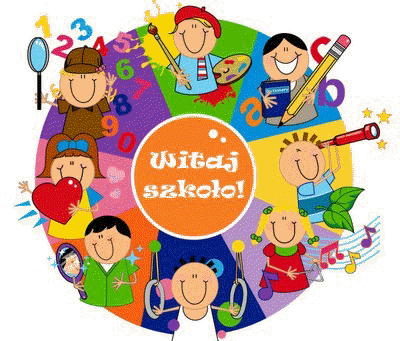 Klasa I d
Nasze pierwsze miesiące w szkole
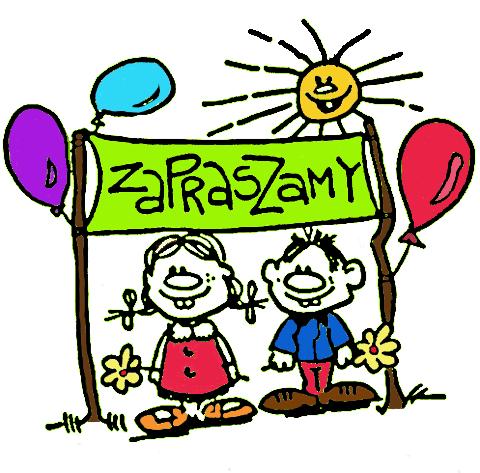 „Cudowna klasa”
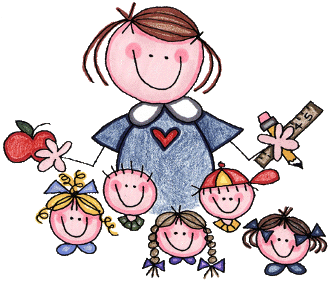 "Cudowna klasa"                                                  Nasza klasa to jest klasa! 		      Nie znajdziecie tu brudasa.                       Wszystko czyste,                                        Wszystko świeże                                           Czyste ręce i kołnierze.                                A popatrzcie na zeszyty!                           Każdy zeszyt znakomity!                          I nalepka i okładka.                                    Czyściuteńka, świeża, gładka.                  A jak cicho w naszej klasie!                     Mowy nie ma o hałasie!                               Nikt nie gada, nie chichocze.                       Nikt nie ciągnie za warkocze.                    Nikt nie ściąga cudzych zadań                 Każdy pięknie odpowiada.
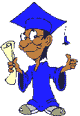 To MY
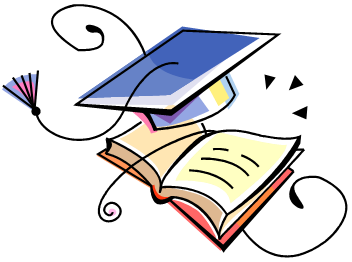 Zdjęcie do prasy
Codzienna nauka piękne jesienne dni…
Uczymy się pilnie…
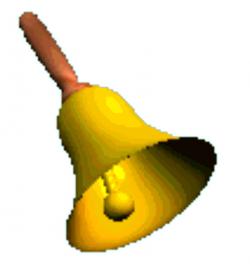 Czekamy na przerwę …
Nasze kukiełki
Laleczki
Dary jesieni
O czym „mówi” liść
Moje zadanie domowe
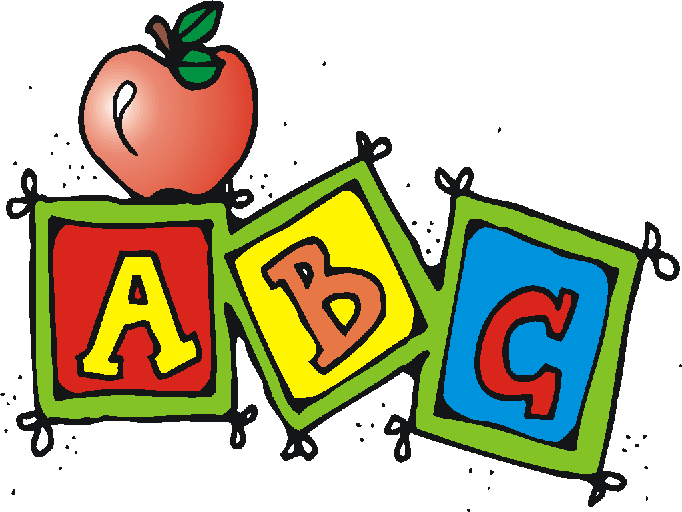 Jesienne skarby
Edukacja matematyczna, przyrodnicza, społeczna …
Prace domowe
Konkursy plastyczne
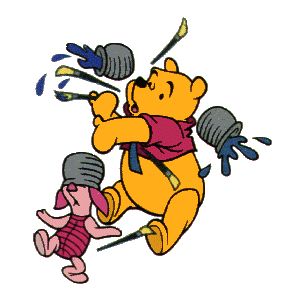 Ćwiczymy i odpoczywamy
Zabawy integracyjne
Lubimy wspólnie spędzać czas w sali zabaw
Kolorowa sala
Rzucamy do celu
Czekamy na swoją kolej
Spotkanie z Panem policjantem
„Jesteśmy widoczni na drodze” Dziękujemy za odblaski
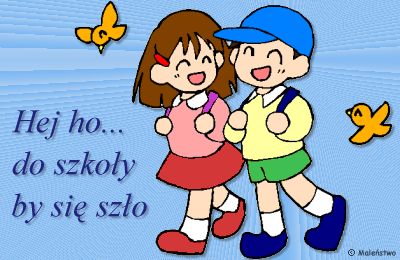 Słuchamy uważnie
Przed Nami kolejne miesiące szkolnej przygody
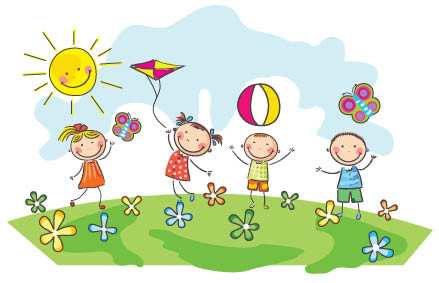 Ciąg dalszy nastąpi …
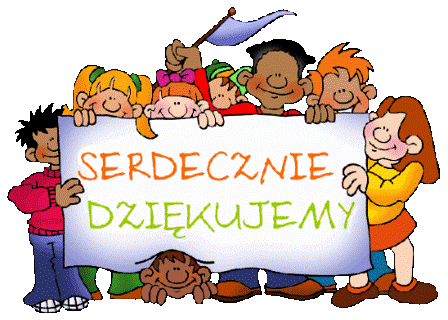